Моделиране с уравнение от вида a . x + b = 0
VI клас
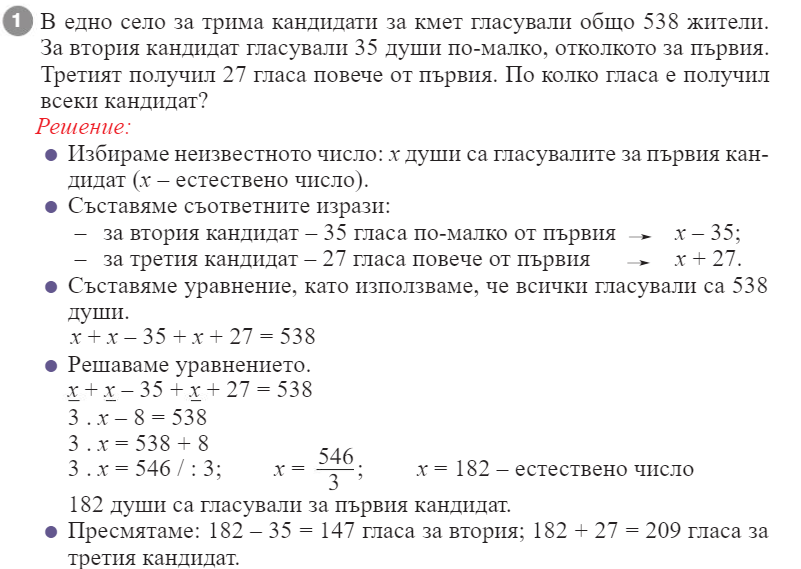 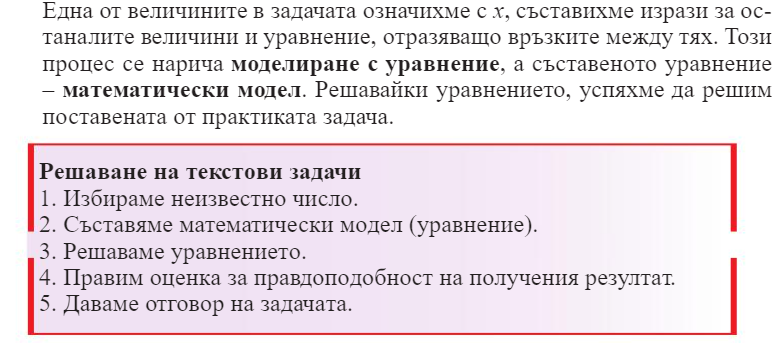 1
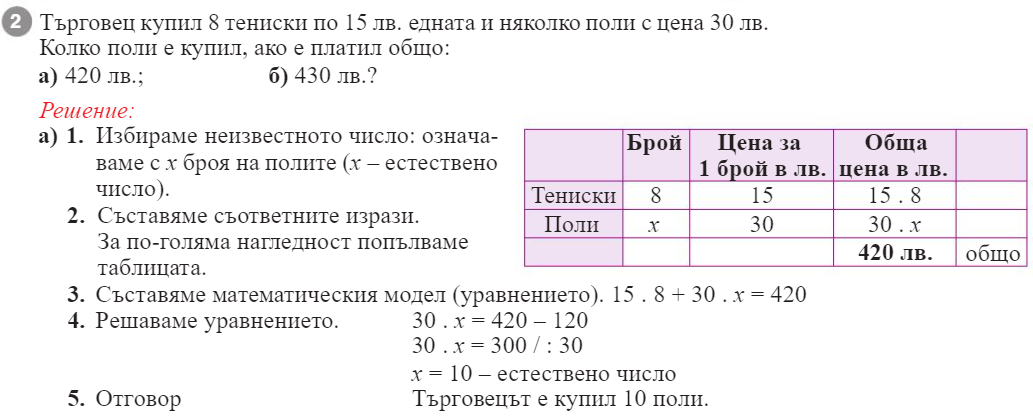 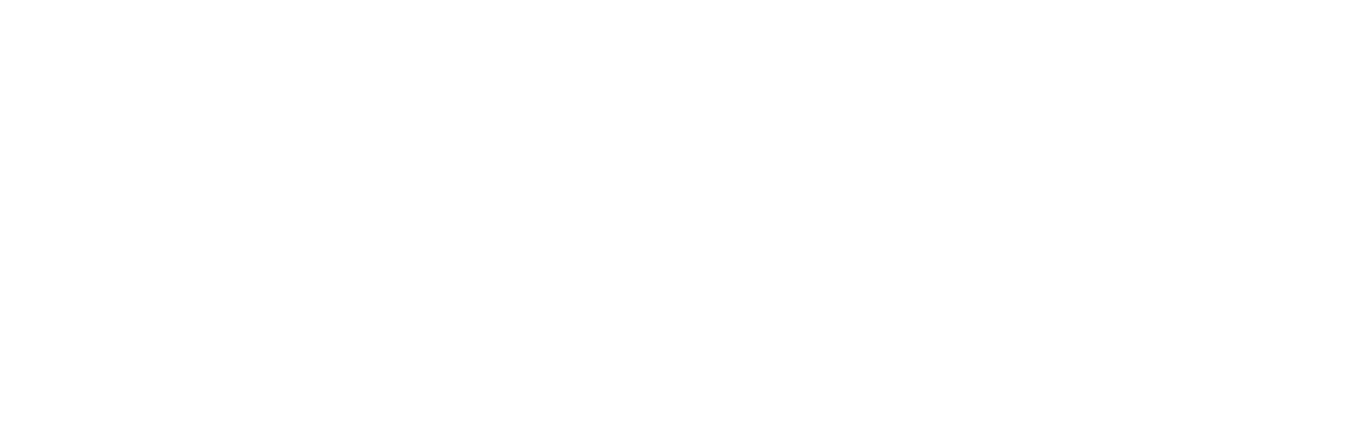 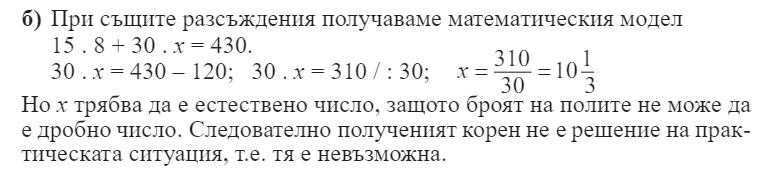 19.х+6=139; х=7
12.х+7=139; х=11
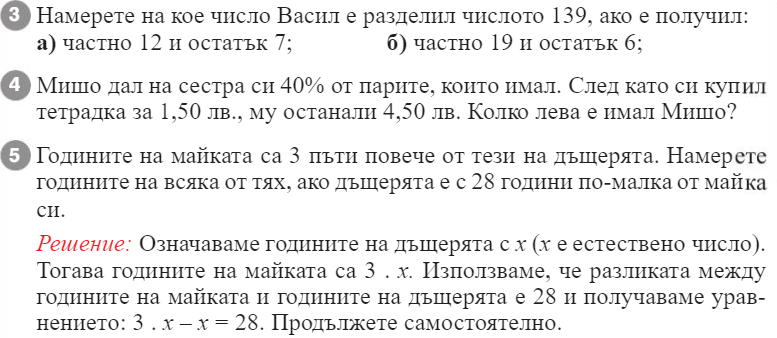 0,4.х+1,5+4,5=х; х=10 лв е имал Мишо
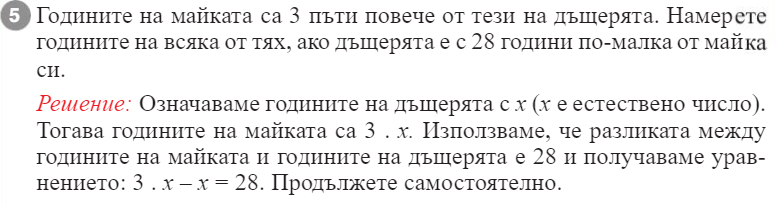 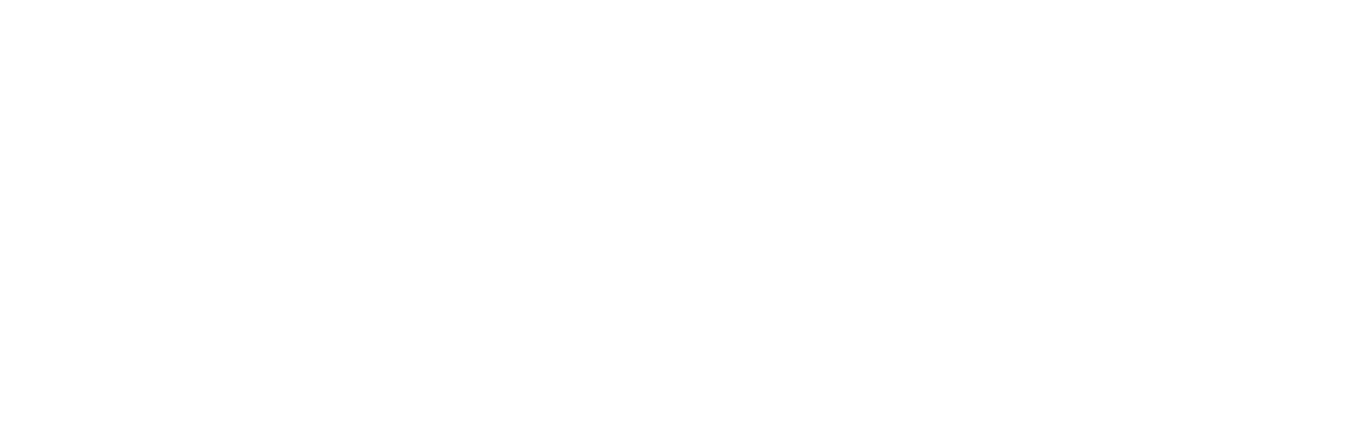 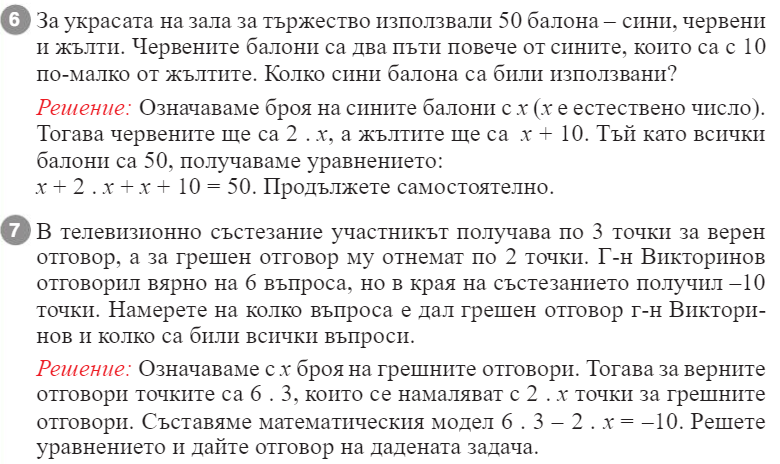 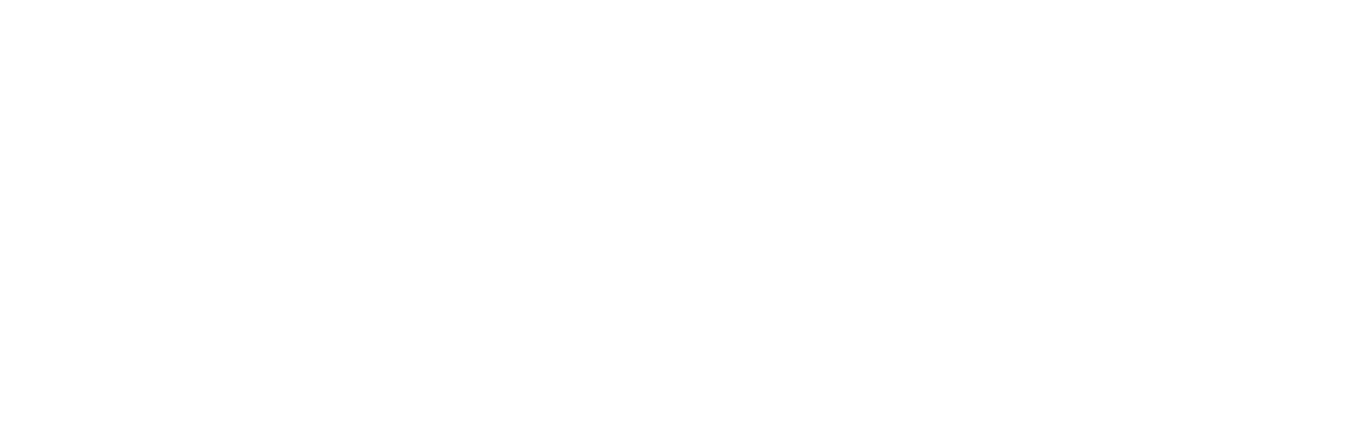 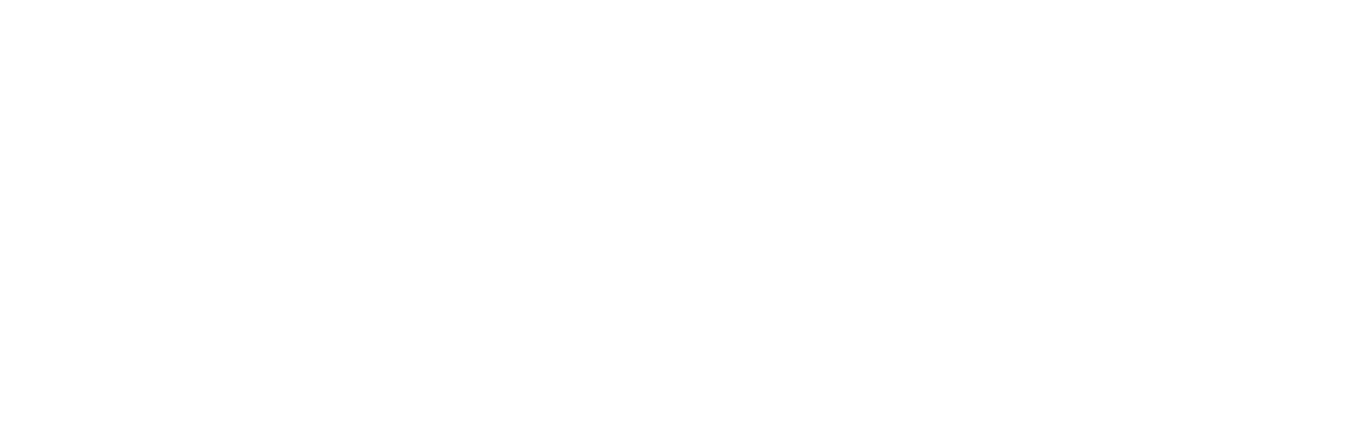 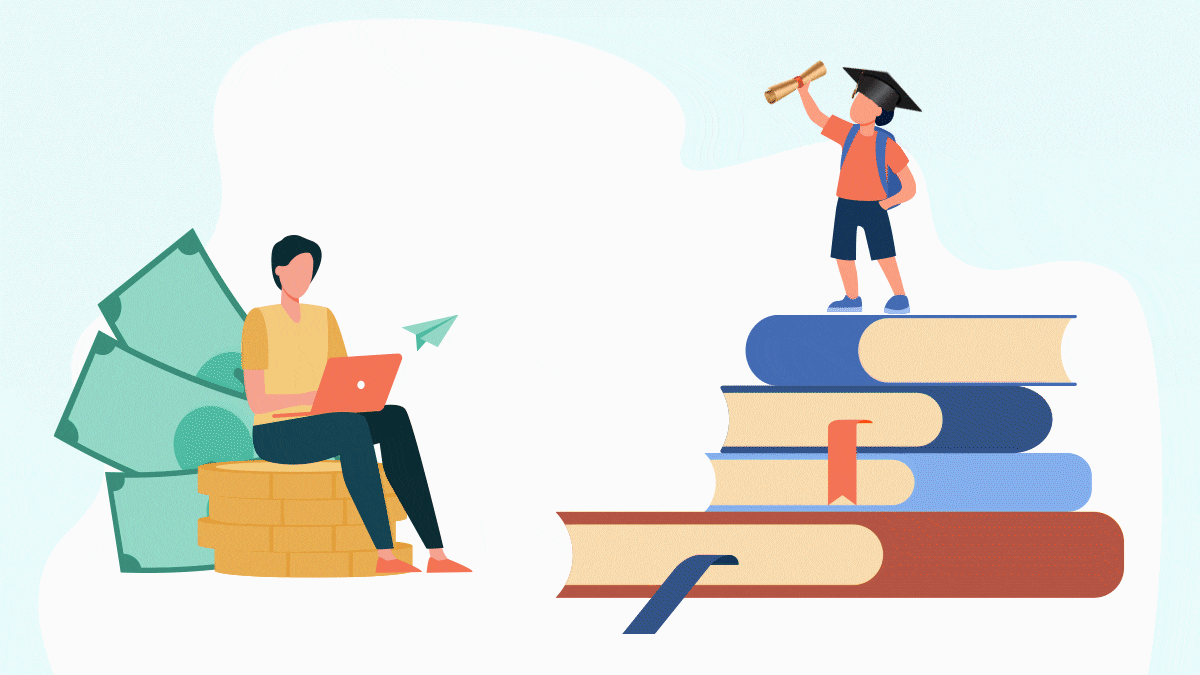 Домашна работа
 учебна тетрадка стр.46
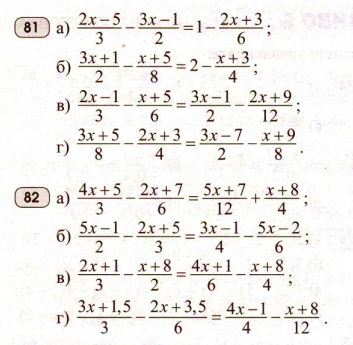 x = -10/3
x = 11/3
x = 1/10
x = 3
x = 6,25
x = 27/23
x = -22/3
x = 10/3
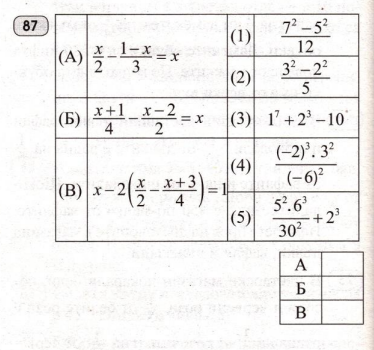 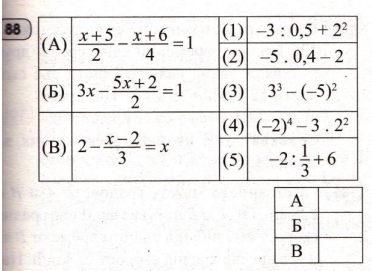 (5)
(4)
(4)
(2)
(3)
(3)